A Look Upward     (1 Cor. 10:16)
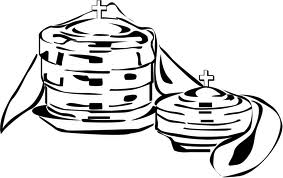 A Look Backward (1 Cor. 11:24-25)
A Look Forward       (1 Cor. 11:26)
A Look Inward        (1 Cor. 11:27-29)